Intro to R/RStudio
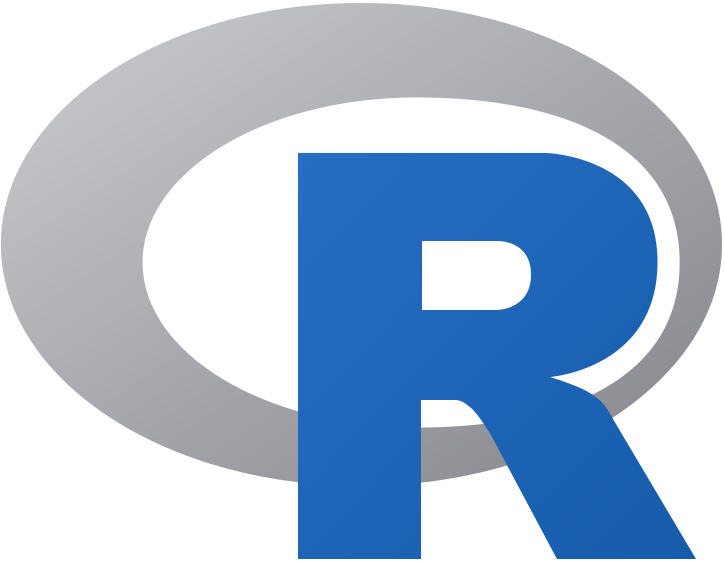 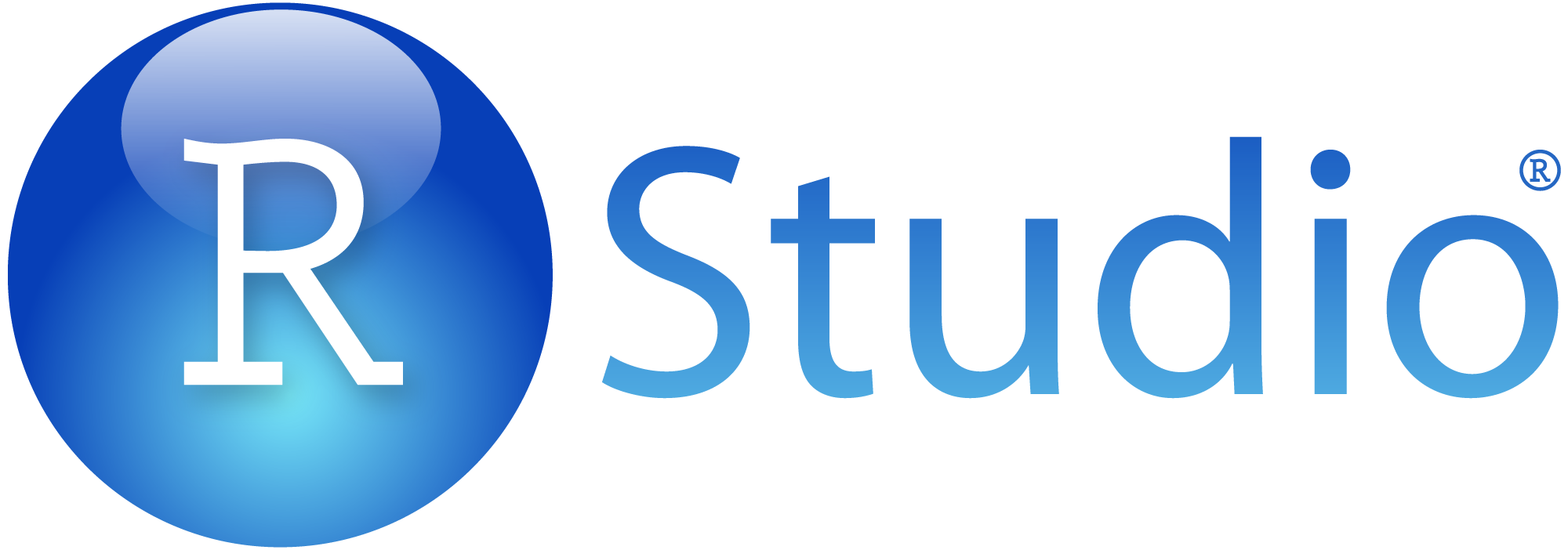 Step one: Install
Install R through one of the many mirrors
https://cran.cnr.berkeley.edu/

Install RStudio 
https://www.rstudio.com/products/rstudio/download/#download
Open RStudio
script window
variables
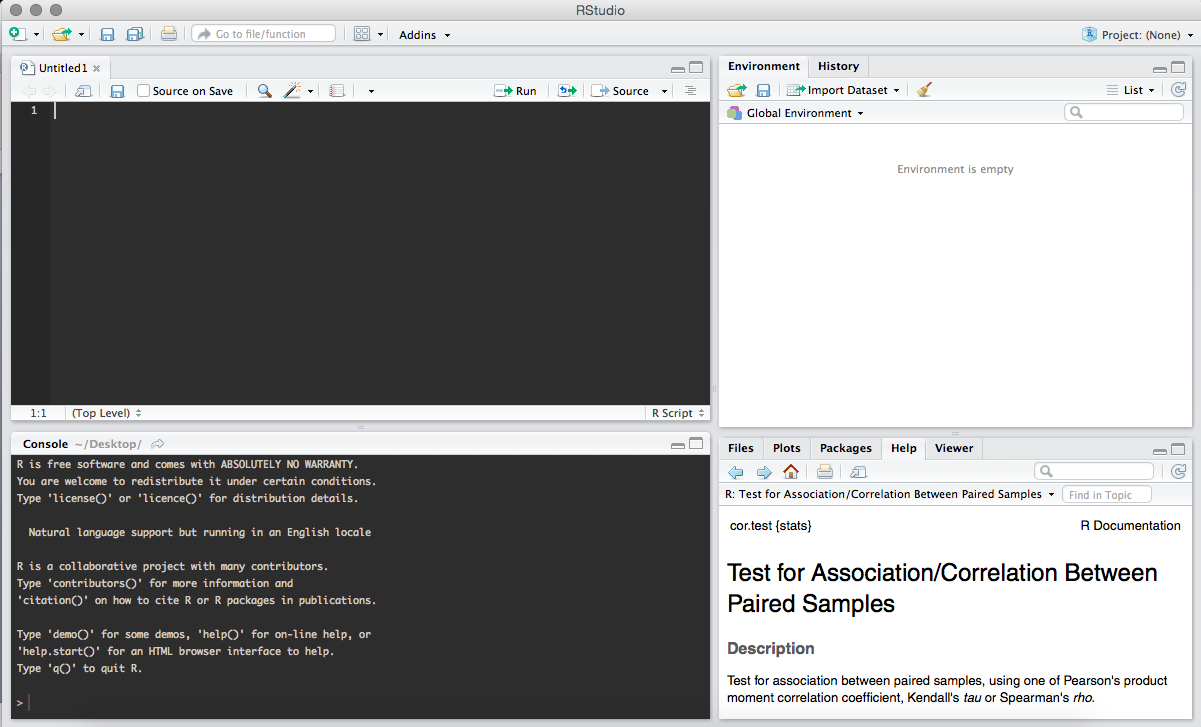 packages and help
console
Set your working directory
getwd()
This will tell you where you are – same as pwd in shell

setwd()
This will let you pick the directory you want to work in – similar to cd in shell
Set your working directory to the folder I gave you
e.g. ~/Desktop/mcb5472r/
Don’t forget to use tab to finish completing names of directories and files

In some cases, your working directory will be assumed, for example when using RNotebook
Installing R packages
R packages are bundles of R code, documentation, and test sets
Some are full of tools for graphical output
Some can do more advanced statistics
There are thousands available on the Comprehensive R Archive Network (CRAN)
While R has a lot of built-in packages that are really useful, you’ll often want to use other packages to get your work done
I use a few almost daily – dplyr, tidyr, and ggplot2

Installing is easy:
	install.packages(“ggplot2”)
Once installed, you’ll have to load the package and you’ll load them each time you open a new R environment
	library(ggplot2)
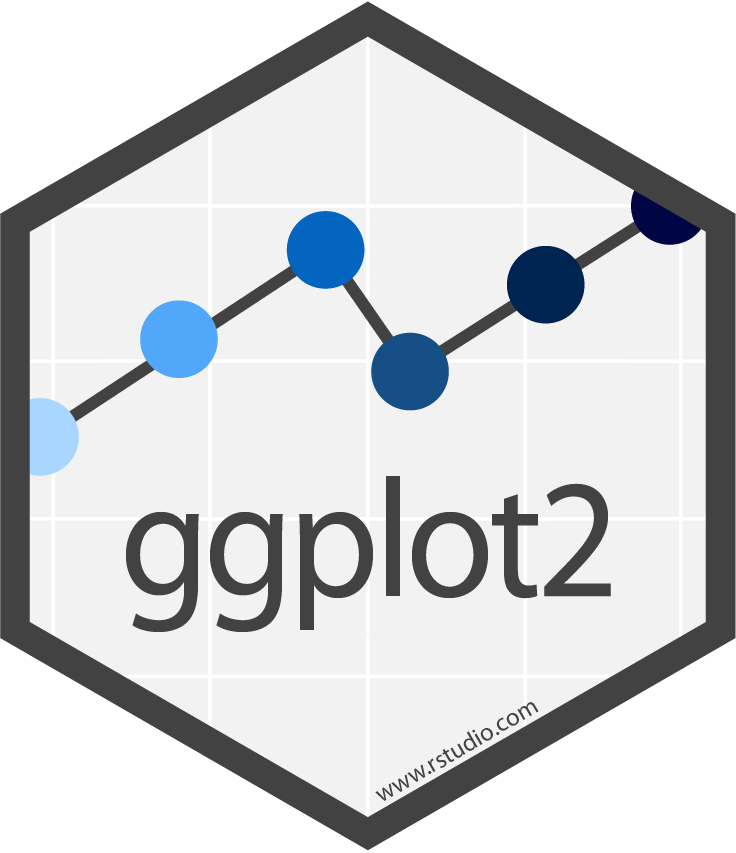 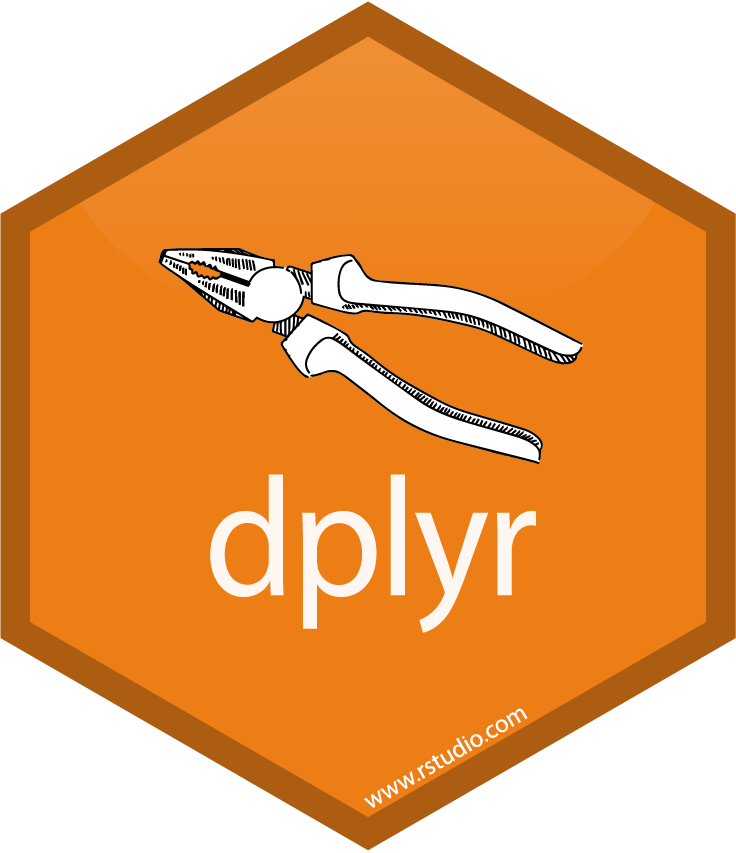 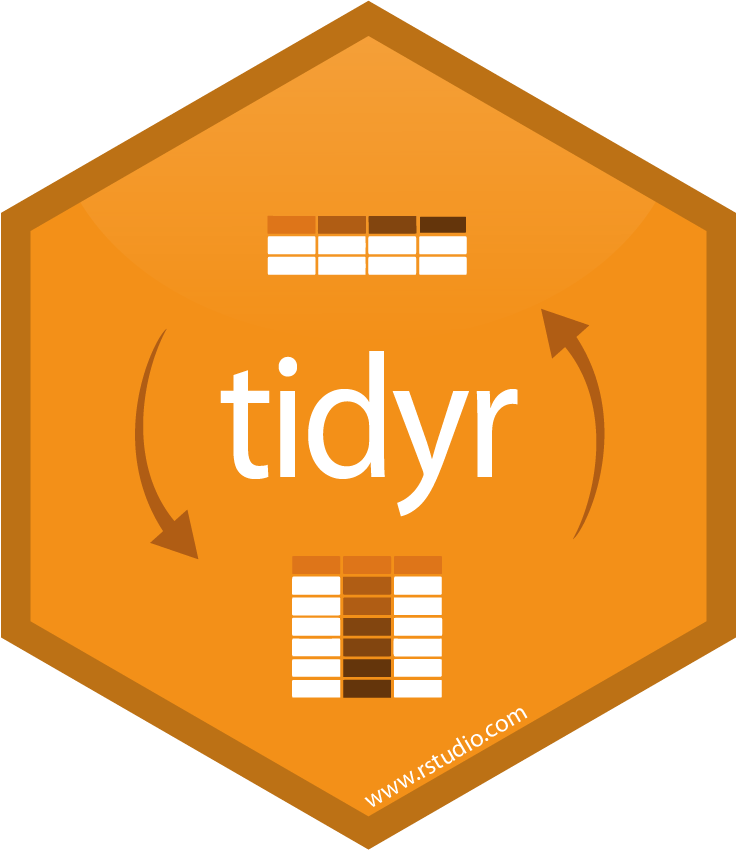 More installation
Install Bioconductor – tools for high-throughput data anlysis packages 
https://www.bioconductor.org/
Run:
source("https://bioconductor.org/biocLite.R") 
biocLite()
Then use Bioconductor to install other packages
For example, NOISeq and edgeR are used for differential expression analysis of RNA-Seq data
	biocLite("NOISeq")
	biocLite("edgeR")
R scripts and R Notebooks
R scripts are basically a text editor that you can use to construct your scripts, then run them

R Notebooks may be considered more of an advanced user tool, but I wish that I had learned to use it first, so I’m introducing you to them now

They can help you organize your analysis and send it out in a clean format as an html or pdf
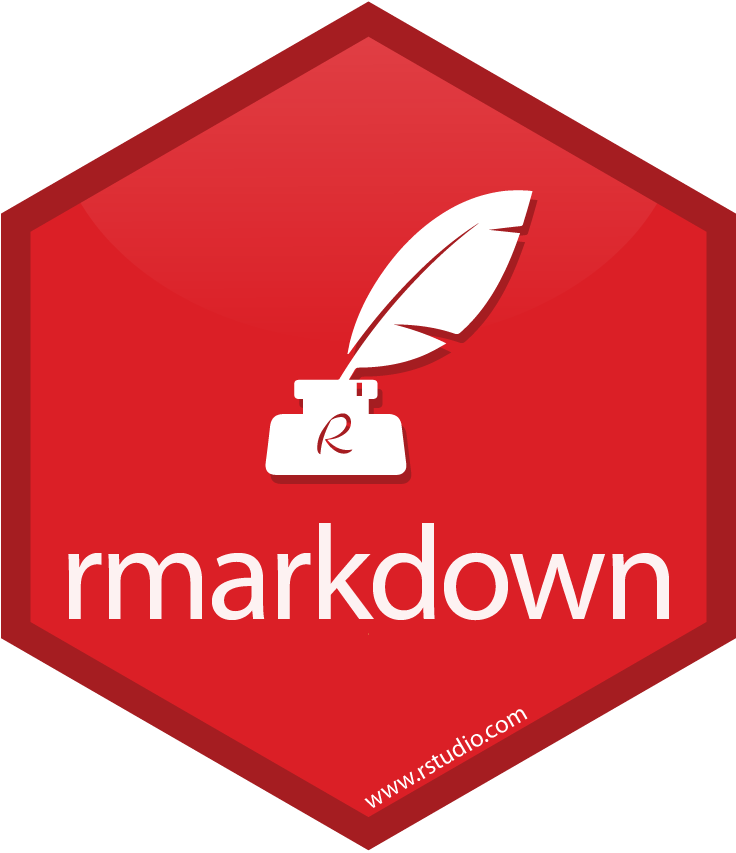 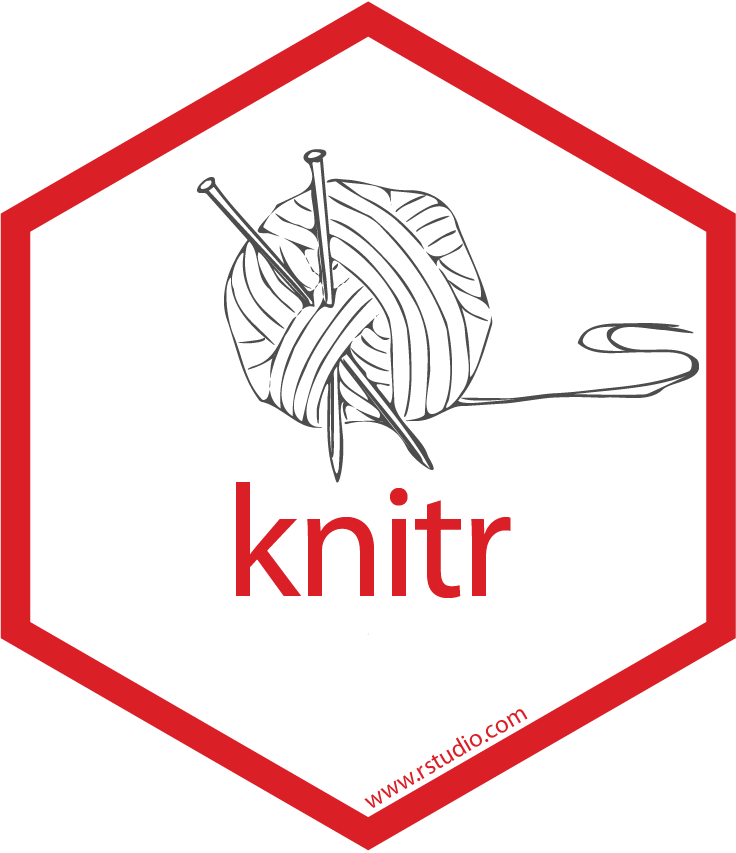 Basic and Useful Functions
Import a dataset
Make objects
Modify the dataset to use how you want
Make basic plots
Do some statistics
Complete an analysis of some sort
Make more plots

I’m not covering every basic R aspect here, but I recommend doing more detailed tutorials – there’s about 10 billion of them online – and you can always just email or come ask me a question
Questions?
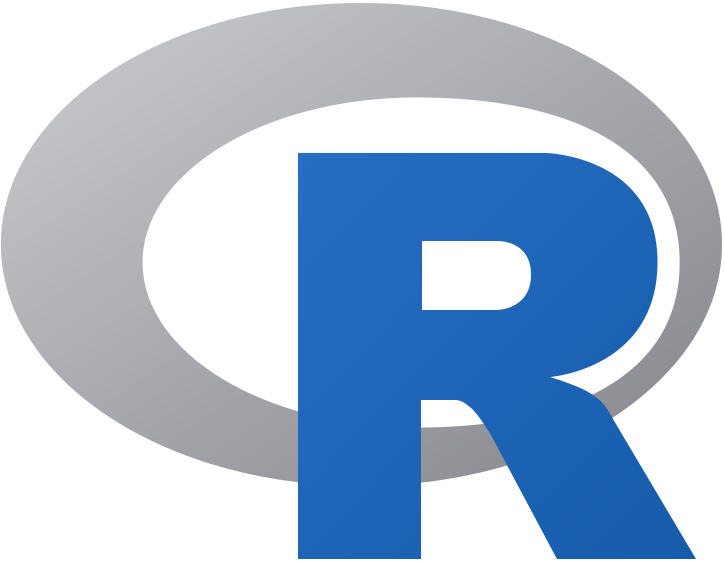 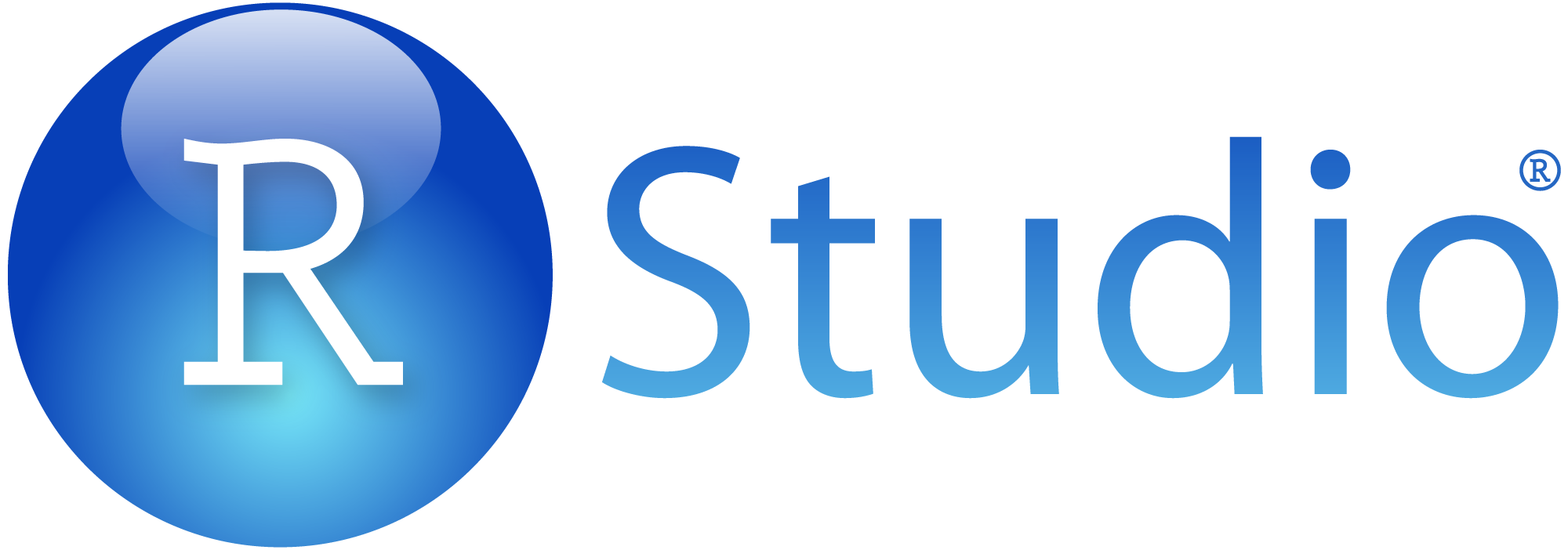 If we have time, we can talk about your data and how you might want to analyze it